В гостях у  Колобка
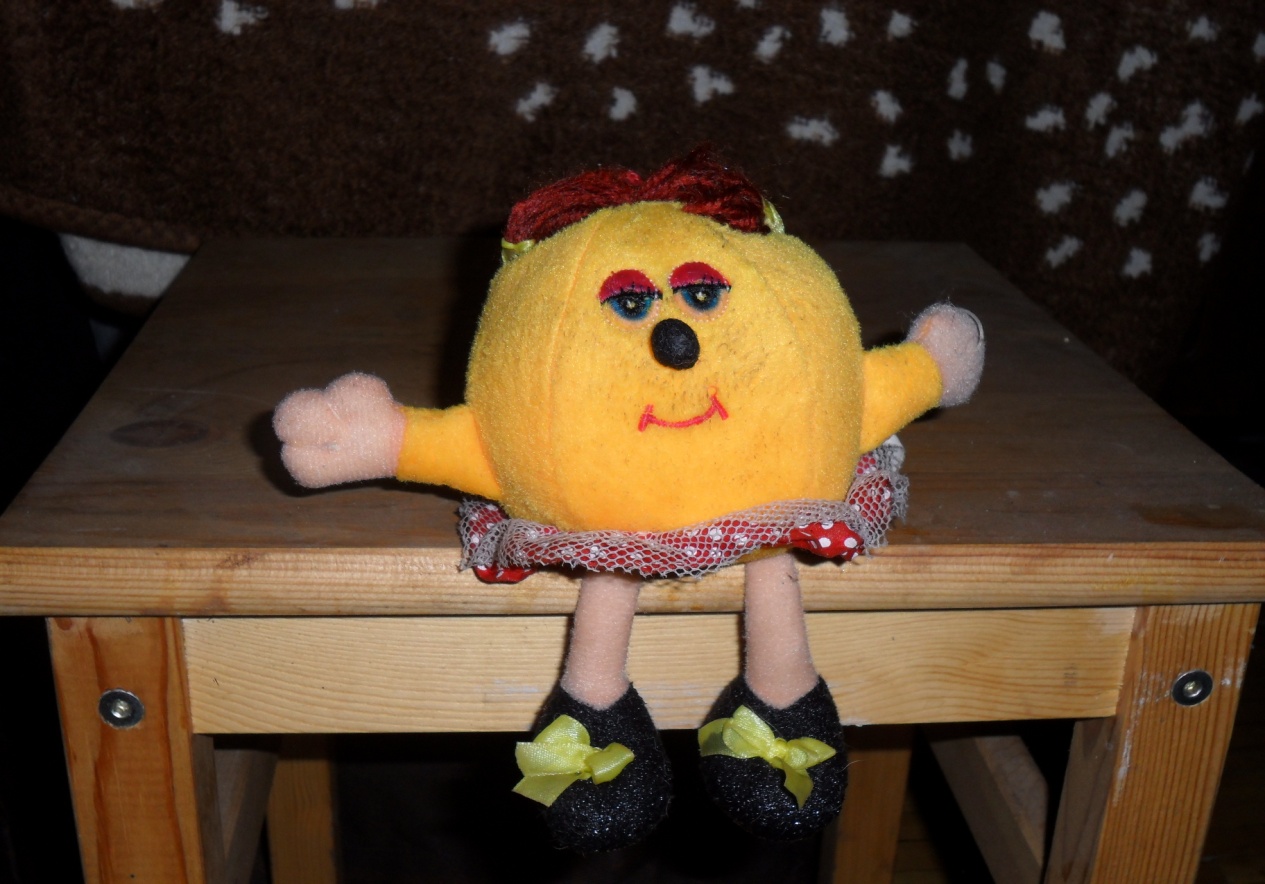 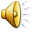 Цель проекта:
Приобщение детей к русскому народному творчеству, формирование нравственных ценностей
Основные задачи проекта.
Расширение знаний о русском фольклоре (сказки, загадки, пословицы, поговорки, потешки, скороговорки)
Формирование представлений о процессе изготовления хлебобулочных изделий, их разнообразии
Бережное отношение к хлебу, воспитание уважения к труду взрослых
Развитие воображения, творчества, эстетического вкуса
Этапы проекта
1. Подготовительный  этап  :Знакомство с художественной литературой, рассматривание иллюстраций, отгадывание загадок.
2.Основной этап :Сюжетно-ролевые игры, кукольный театр, игры- драматизации, проведение совместной  художественно-творческой деятельности,  креативная  деятельность «Спасение колобка», использование нетрадиционных форм работы с детьми.
3.Заключительный этап: совместная деятельность «Вкусный колобок»,создание альбомов по сказке  «Колобок», трансляция результатов проекта, фотовыставка для родителей.
Наши альбомы про «Колобка»
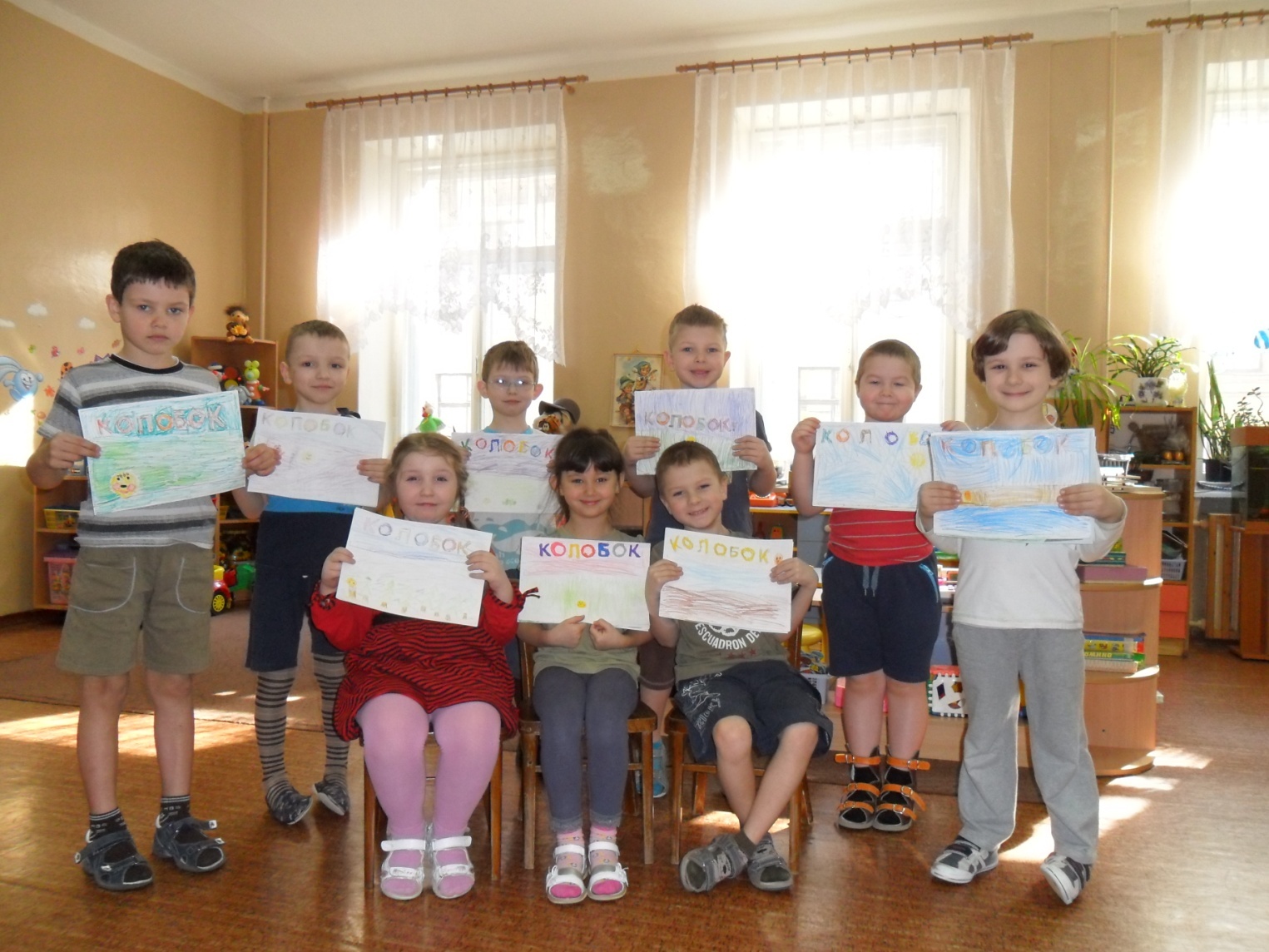 Лепим «Колобка»
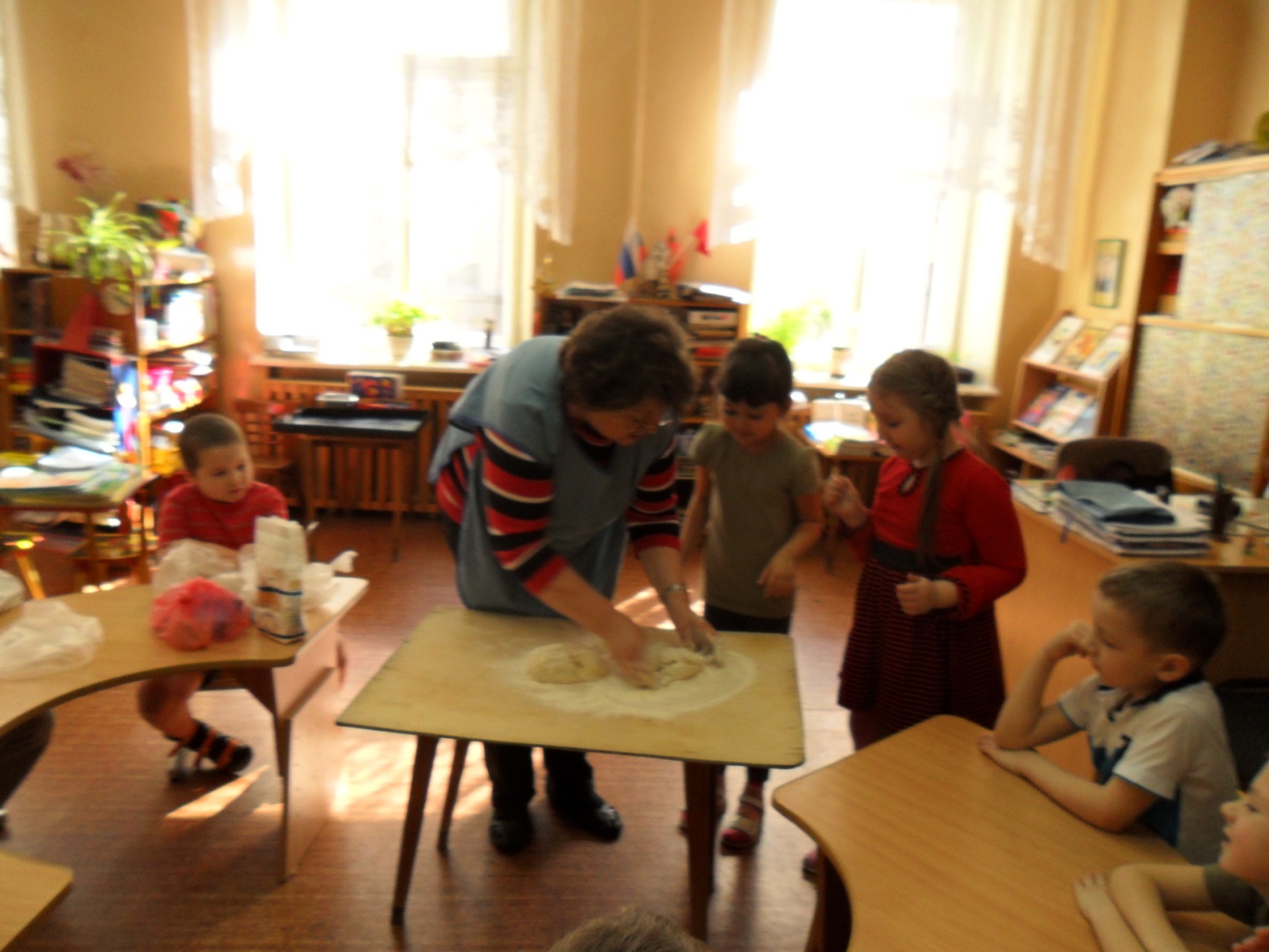 Испекли мы «Колобок»
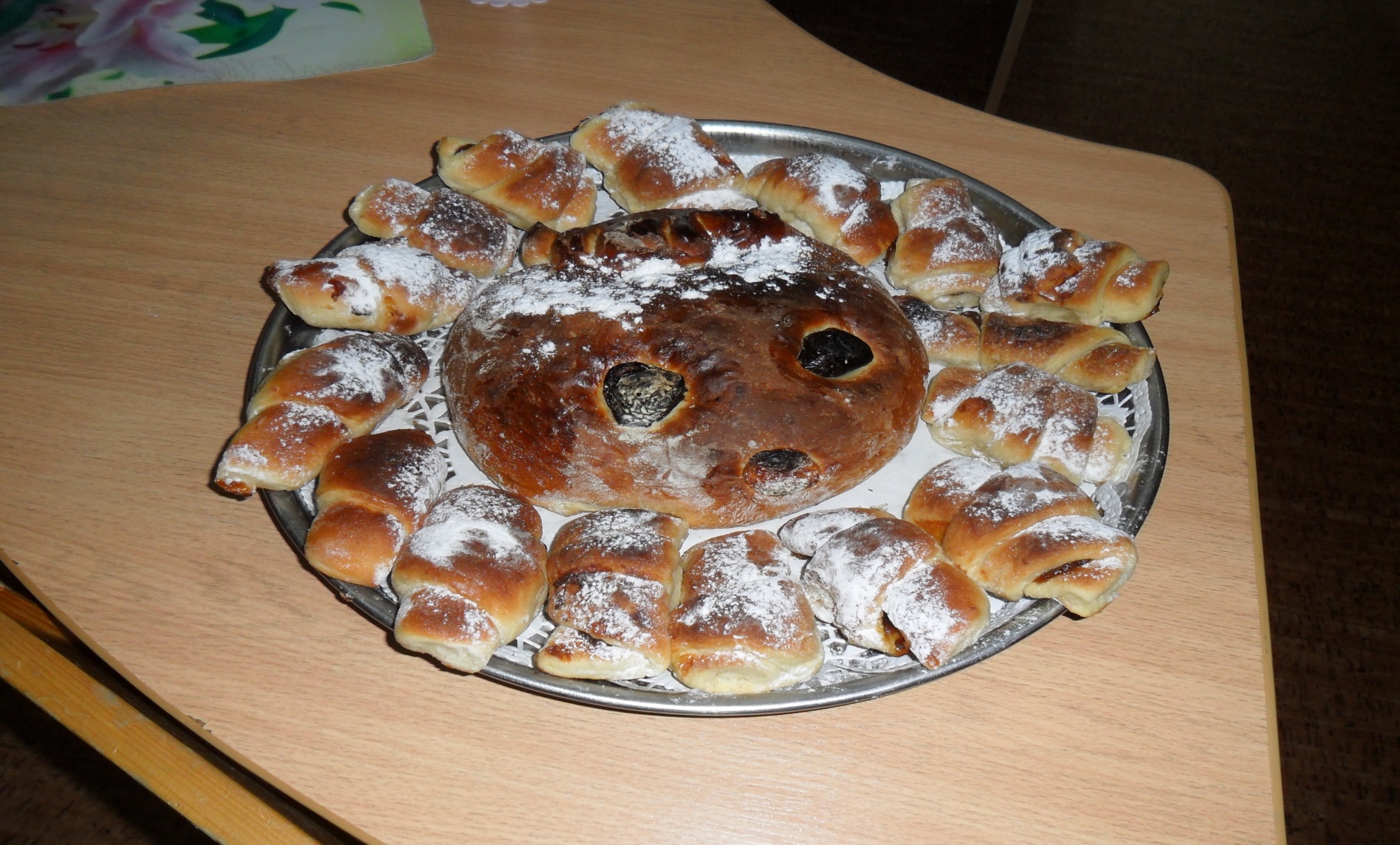 Угощаем старшую группу
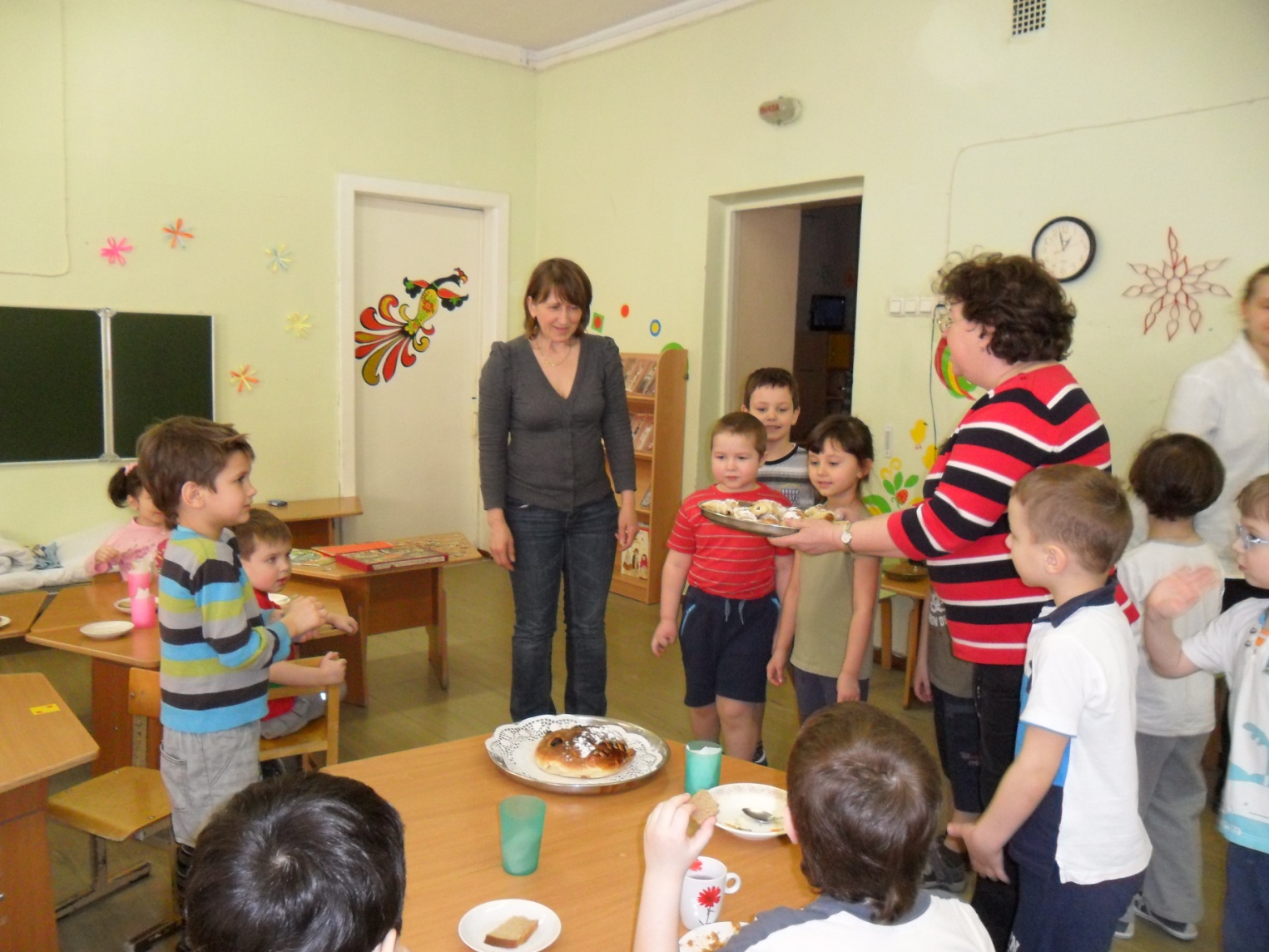 Угощаем малышей
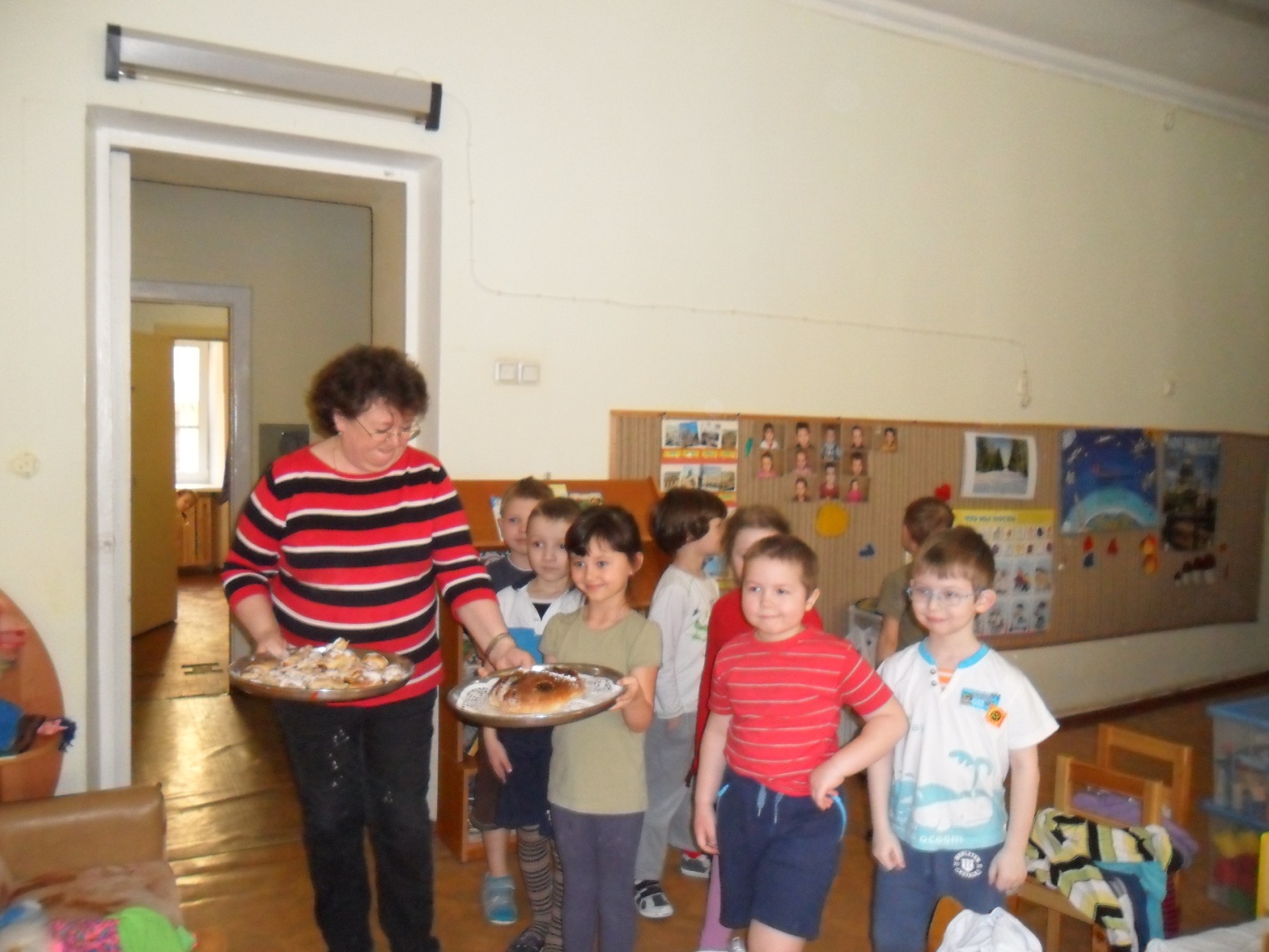 Спасибо за внимание!!!